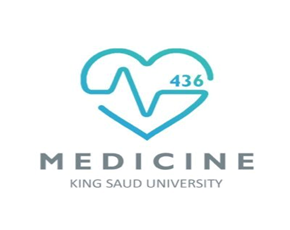 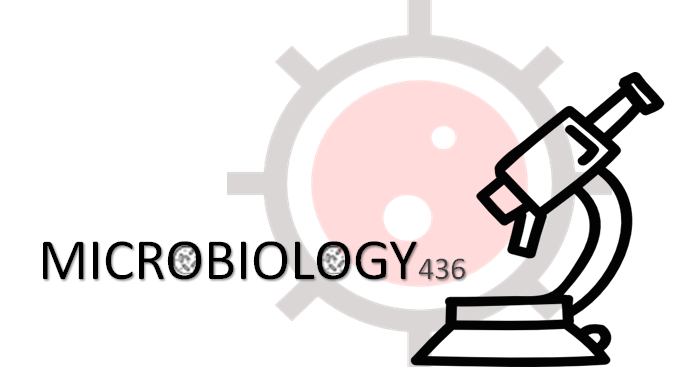 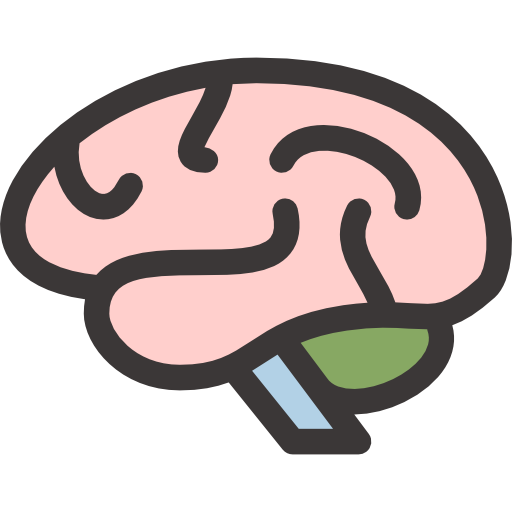 Practical Microbiology
Neuropsychiatry Block
Doctor’s notess 
Extra explanation
Answers
"لا حول ولا قوة إلا بالله العلي العظيم" وتقال هذه الجملة إذا داهم الإنسان أمر عظيم لا يستطيعه ، أو يصعب عليه القيام به .
Done by:   Samar Al-Qahtani & Hamad Al-Khudairy
EXTRA
 this slide is just review the basics of microbiology
If you are already familiar with these terms just skip it.
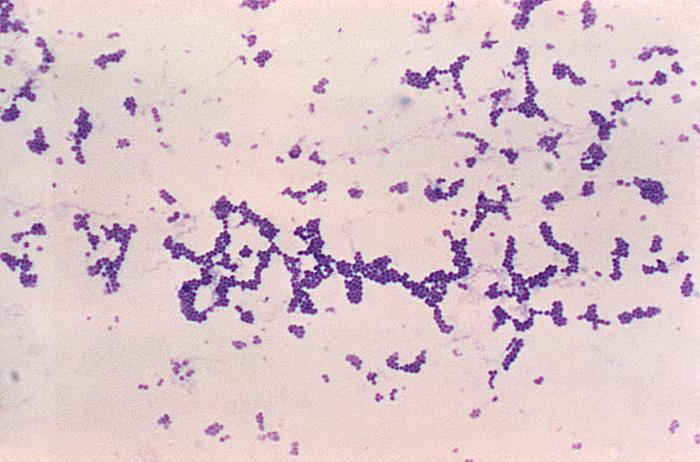 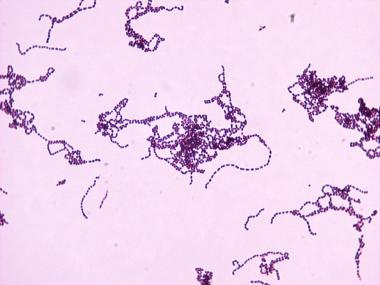 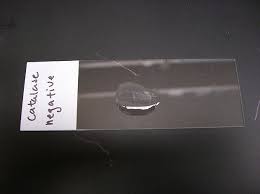 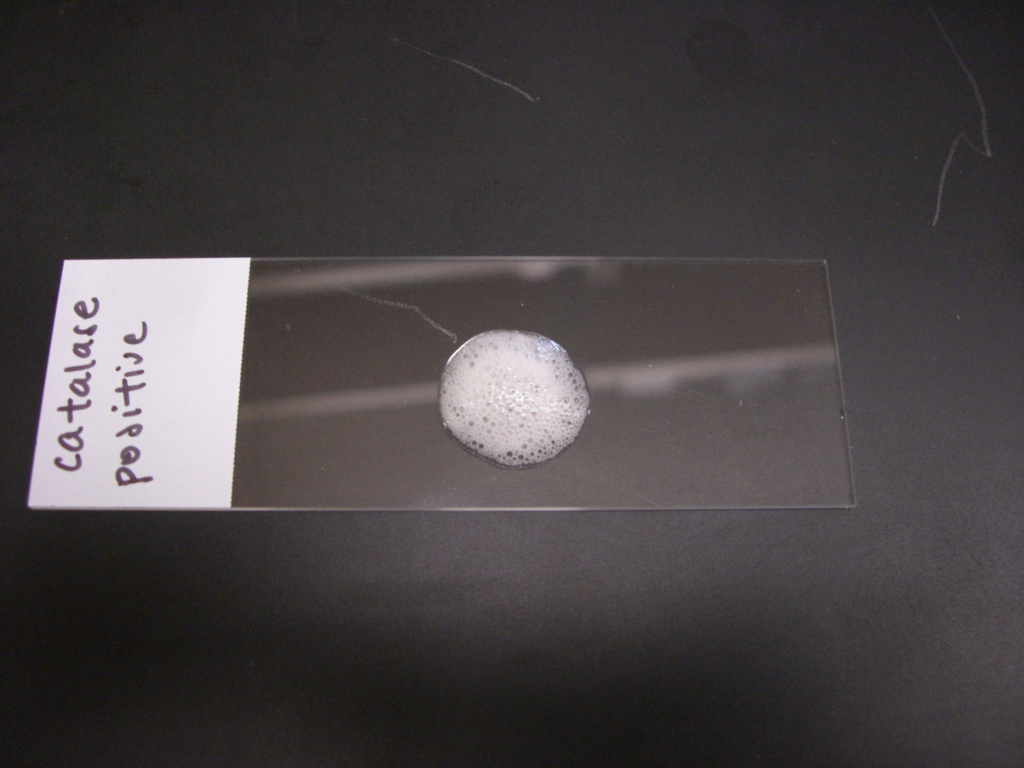 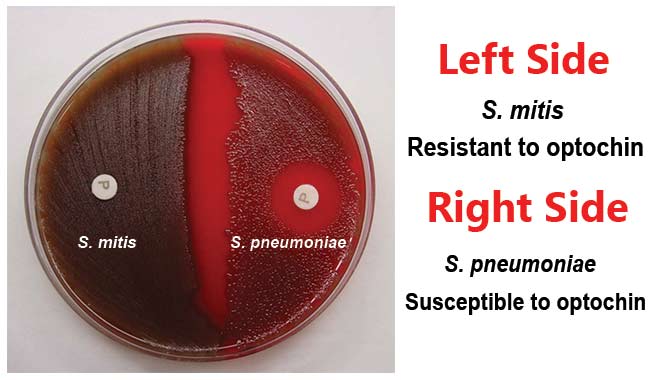 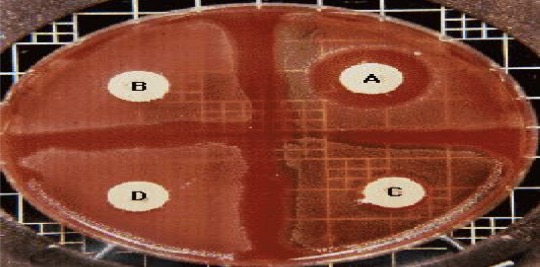 EXTRA
Key words to help you answer cases’ questions.
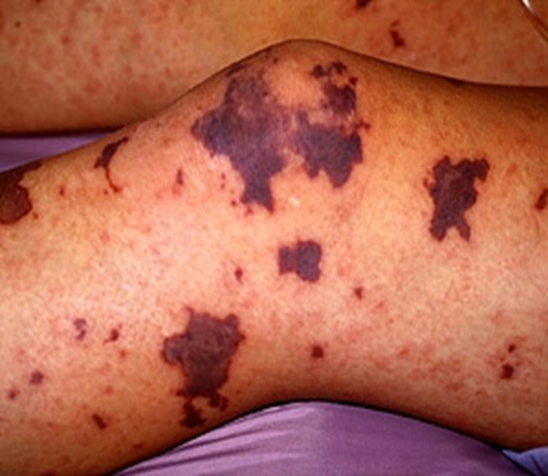 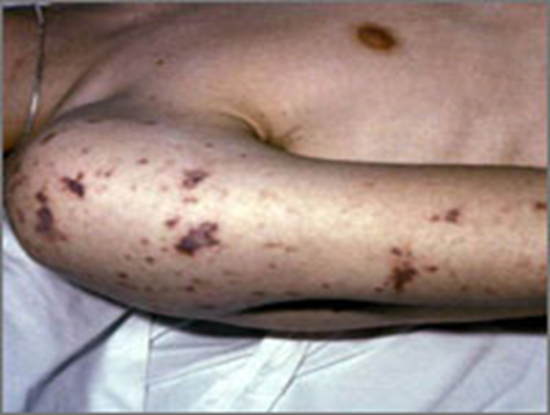 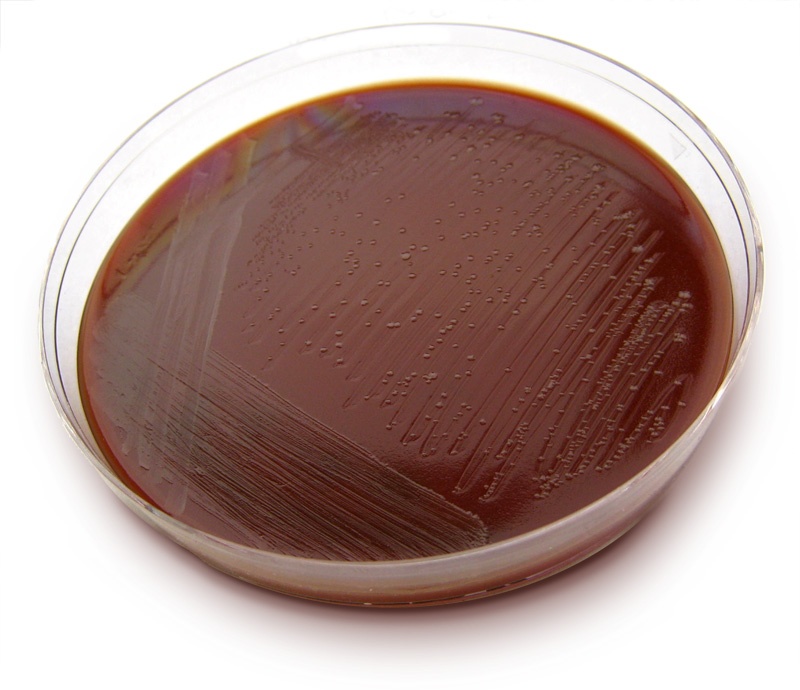 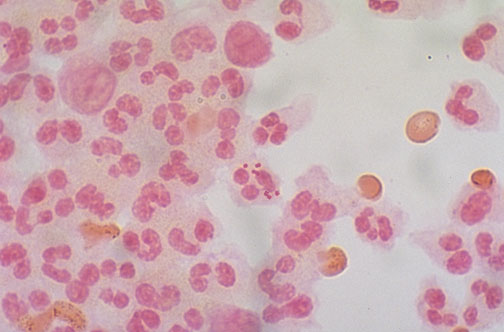 Protect against meningitis caused by Neisseria  meningitides, by Meningococcal conjugate vaccine for people going to Hajj.
Q1: What is your diagnosis?
Acute Pyogenic Meningitis. 
Q2: What is the most likely infection responsible?
Bacterial infection. More serious than viral infections.
Q3: What  is  your  justification  for  your  answer  to question two?
↑  WBCs + ↑  Protein + ↓  Glucose + there is Polymorphs.
Q4: Describe the microorganism’s appearance under microscope? 
Gram negative intracellular bean-shaped diplococci + many pus cells.
Oxidase and catalase tests are ( positive )
 Q5: Name the media used for growing such organism? 
Thayer-Martin agar or Chocolate agar. 
Q6: What further investigation would you like to do at this stage? 
CSF culture and smear, Blood culture, CBC (complete blood count) , Protein and glucose levels, PCR (polymerase chain reaction) (DNA detection), Serology (Antigen detection). antigen = capsule )
 Q7: Mention two recommended empirical antibiotics that can be used in such a case?
 Ceftriaxone with Vancomycin. Because they’re bactericidal.

Extra Q: if the patient received the required vaccination before his travel to Hajj, how would you explain his infection despite vaccination? 
A: he might take the vaccination for 2 serotypes (A&C) and he may be infected by W135. 
B: he should take the vaccination before traveling by tow weeks at least.
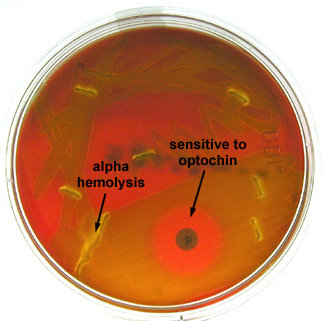 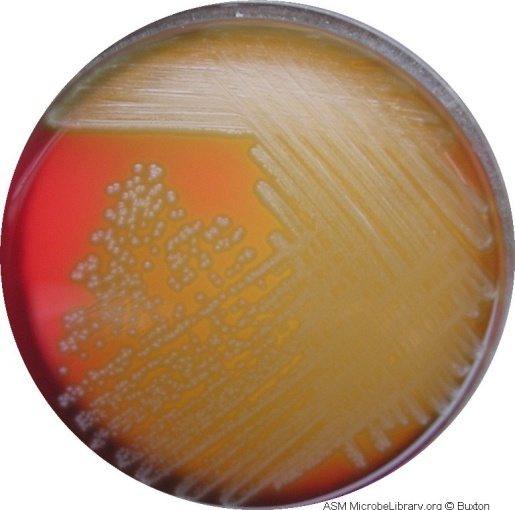 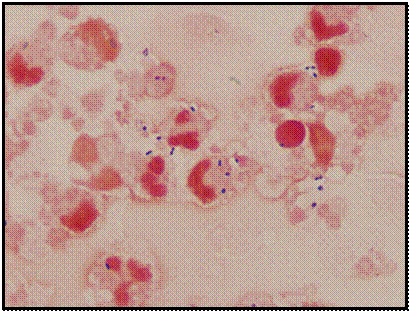 Q1: What is your diagnosis?
Acute Pyogenic Meningitis 
Q2: What is the most likely infection responsible?
Pneumococcal bacterial infection.  
Q3: Describe the microorganism’s appearance under microscope?
gram-positive diplococcic with lanceolate shape and polymorphneoclear leucocyte
Q4:Name the media used for growing such organism?
Blood agar.
Q5: Describe the microorganism’s morphology?
Gray white, Alpha hemolytic streptococci.
Q6: Describe the microorganism’s reactivity towards the Optochin test?
Optochin sensitive. 
Q7: What further investigation would you like to do at this stage?
CSF culture and smear, Blood culture, CBC, Protein and glucose levels, PCR
Q8: Mention two of the recommended antibiotics that can be used as empiric treatment in such a case? 
Vancomycin + ceftriaxone
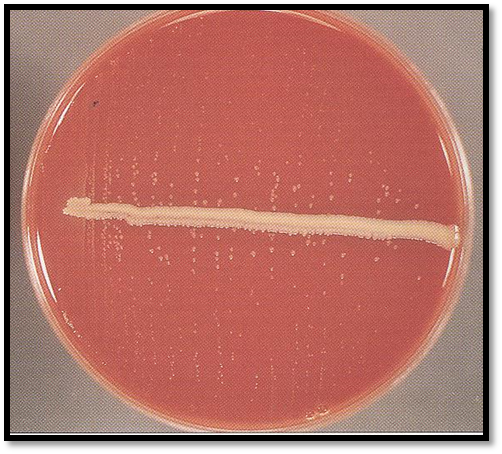 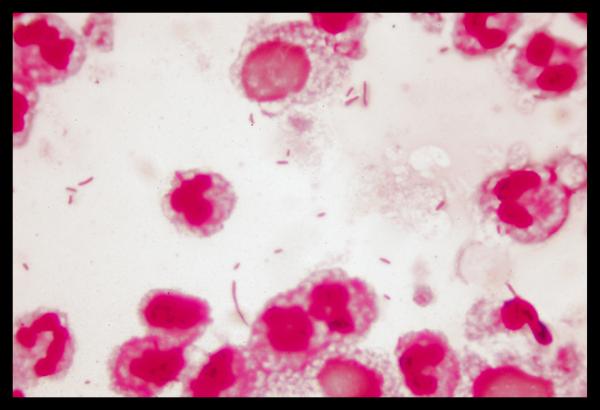 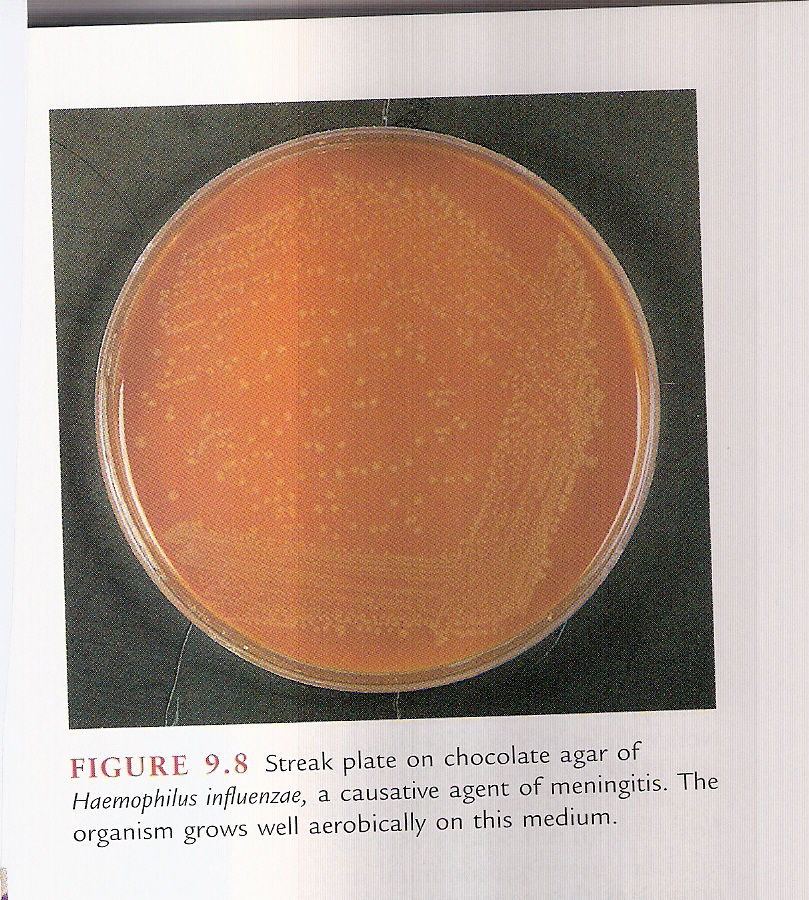 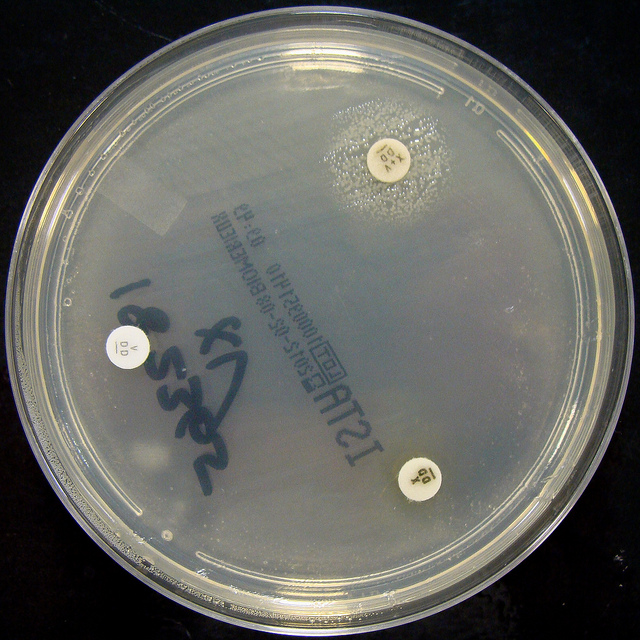 Q1: What is your diagnosis?
Acute Pyogenic Meningitis.
Q2: What is the most likely infection responsible? 
Bacterial infection.
Q3: What is the most probable Pathogen isolated?
Haemophilus Influenzae. 
Q4: Describe the microorganism’s appearance under microscope?
Gram-Negative pleomorphic coccobacilli with many polymorphneuclear leucocyte.Q5: Name the media used for growing such organism?
Chocolate agar , Blood agar and Nutrient agar.
Q6: Describe the microorganism’s morphology on Chocolate Agar?
Grey mucoid colonies of Haemophilus Influenzae due to the presence of X and V factors. 
Q7:Describe the microorganism’s morphology on Nutrient Agar?
H. influenzae :Growth around XV factors( requires both factors XV)
 no growth around X or V alone the optimum growth temperature is (35°C - 37°C in 5% CO2). In this culture haemophilus has only grown around the paper disc that has been impregnated with X and V factors. There is no bacterial growth around the discs that only contain either X or V factor.
Q8:Describe the microorganism’s morphology on Blood Agar?
Growth on blood agar showing satellitisim adjacent to a streak of S.aureus.
 S.ureus producing surplus factor increasing growth of adjacent H.influenzae.
satellitism is the pattern of arrangement of heamophillus influenzae on blood agar strearked with staphylococcus aureus in the centre.
Q9: What further investigation would you like to do at this stage? 
CSF culture and smear, Blood culture, CBC, Protein and glucose levels, PCR. 
Q10: Mention two recommended empirical antibiotics that can be used in such a case? 
Ceftriaxone with Vancomycin.
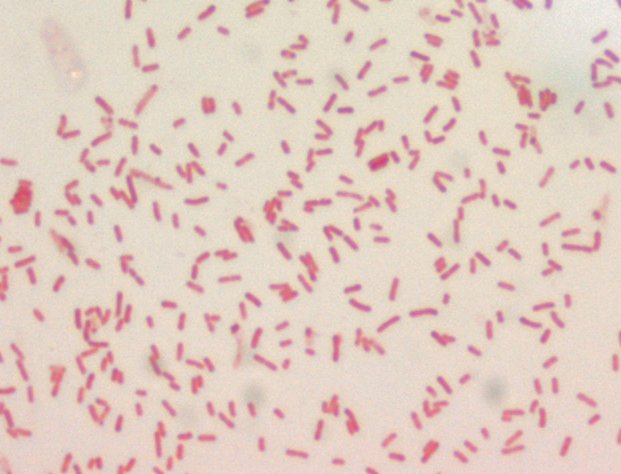 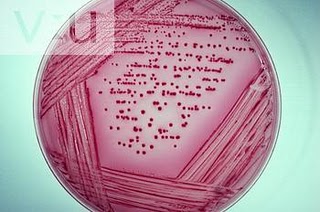 Q1: What is your diagnosis?
Acute Pyogenic Meningitis. 
Q2: What is the most likely infection responsible? 
Bacterial infection. 
Q3: What is the most probable Pathogen isolated? 
Escherichia Coli. 
Q4: Describe the microorganism’s appearance under microscope? 
Gram negative bacilli (rods).
Q5: Name the media used for growing such organism?
MacConkey’s agar.
Q6: Describe the microorganism’s morphology on MacConkey Agar?
Lactose fermenter (pink colonies). 
Q7: What further investigation would you like to do at this stage? 
CSF culture and smear, Blood culture, CBC, Protein and glucose levels, PCR. 
Q8: Mention two recommended empirical antibiotics that can be used in such a case?
Child: ​Ceftriaxone with Vancomycin.
Neonate:​ Ampicillin with Gentamicin.
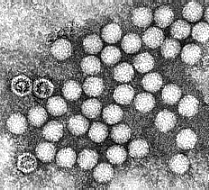 CSF Molecular testing is positive
Q1: What is your diagnosis?
Aseptic (Lymphocytic) Meningitis.
Q2: What is the most likely infection responsible?
Viral Infection.
Q3: What is your justification for your answer to question two?
↑  WBCs + moderate ↑  Protein + normal  Glucose + present of Lymphocytes.
Q4: What further investigation would you like to do at this stage?
CSF culture and smear, Blood culture, CBC, Protein and glucose levels, PCR.
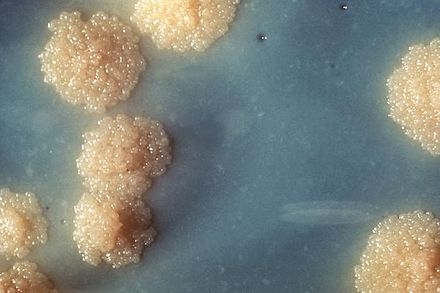 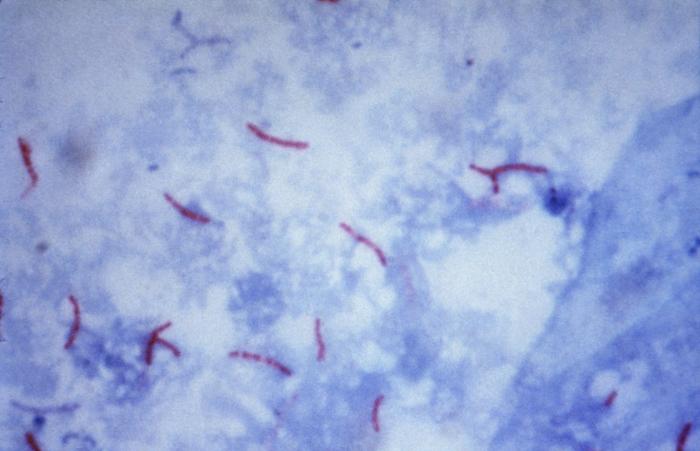 Q1: What is your diagnosis?
Chronic Bacterial Meningitis.
Q2: What is the most likely infection responsible?
Mycobacterial infection.
Q3: What is your justification for your answer to question two?
↑  WBCs + ↑  Protein + ↓  Glucose + present of Lymphocytes.
Q4: What is the most probable Pathogen isolated?
Mycobacterium Tuberculosis.
Q5: What is the stain used to identify such organism?
Ziehl-Neelsen (ZN) stain for Acid Fast Bacilli (AFB).
Q6: Describe the microorganism’s appearance under microscope?
Acid Fast Bacilli (AFB) with a blue background.
Q7: Name the media used for growing such organism?
Lowenstein-Jensen (LJ) media.
Q8: describe the culture on Lowenstein-Jensen?
Colonies or growth is rough, tough and buff.
Q9: what further investigation would like to do at this stage? 
CSF culture, blood culture, PCR, CBC, Tuberculin skin test, chest X-ray.
Q10: Name the drug used to treat such infections?
For the first 2 months:​ Rifampicin + Isoniazid (INH) + Ethambutol + Pyrazinamide. Then, for 4-6 months:​ Rifampicin + Isoniazid (INH).